Figure 1. Distribution of the unadjusted survival rate of the patients after 1 year of follow-up according to ...
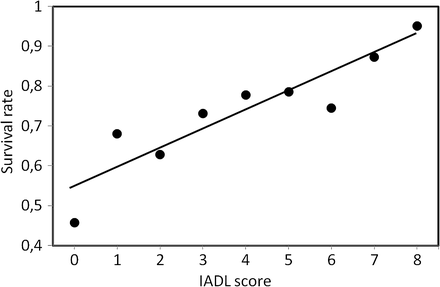 J Gerontol A Biol Sci Med Sci, Volume 67, Issue 11, November 2012, Pages 1272–1277, https://doi.org/10.1093/gerona/gls097
The content of this slide may be subject to copyright: please see the slide notes for details.
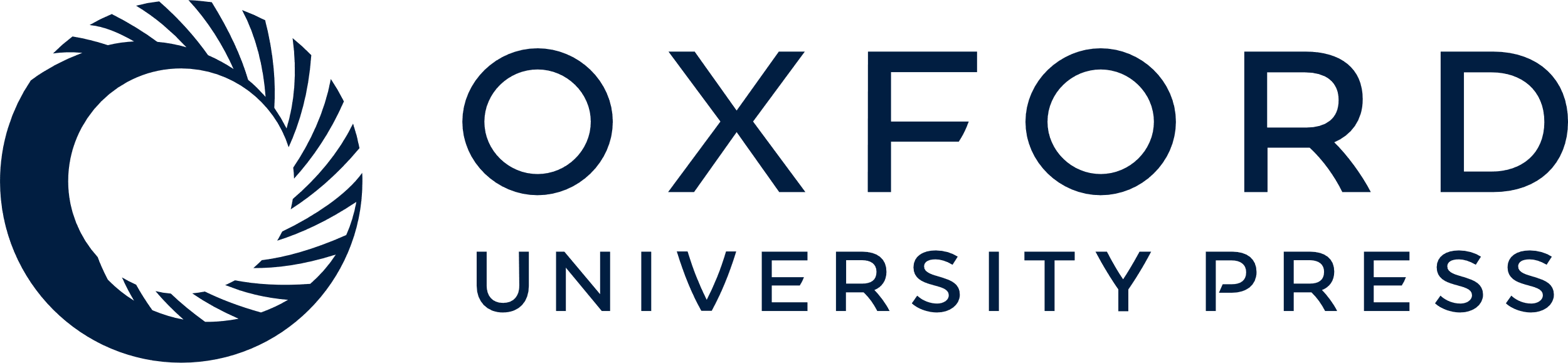 [Speaker Notes: Figure 1. Distribution of the unadjusted survival rate of the patients after 1 year of follow-up according to Instrumental Activities of Daily Living (IADL) score.


Unless provided in the caption above, the following copyright applies to the content of this slide: © The Author 2012. Published by Oxford University Press on behalf of The Gerontological Society of America. All rights reserved. For permissions, please e-mail: journals.permissions@oup.com.]
Figure 2. Distribution of the patients according to time to surgery.
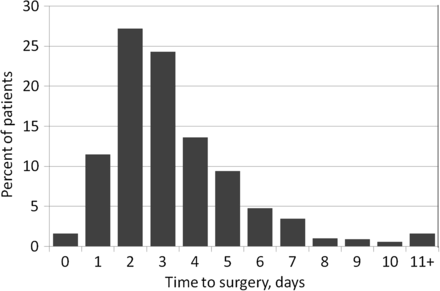 J Gerontol A Biol Sci Med Sci, Volume 67, Issue 11, November 2012, Pages 1272–1277, https://doi.org/10.1093/gerona/gls097
The content of this slide may be subject to copyright: please see the slide notes for details.
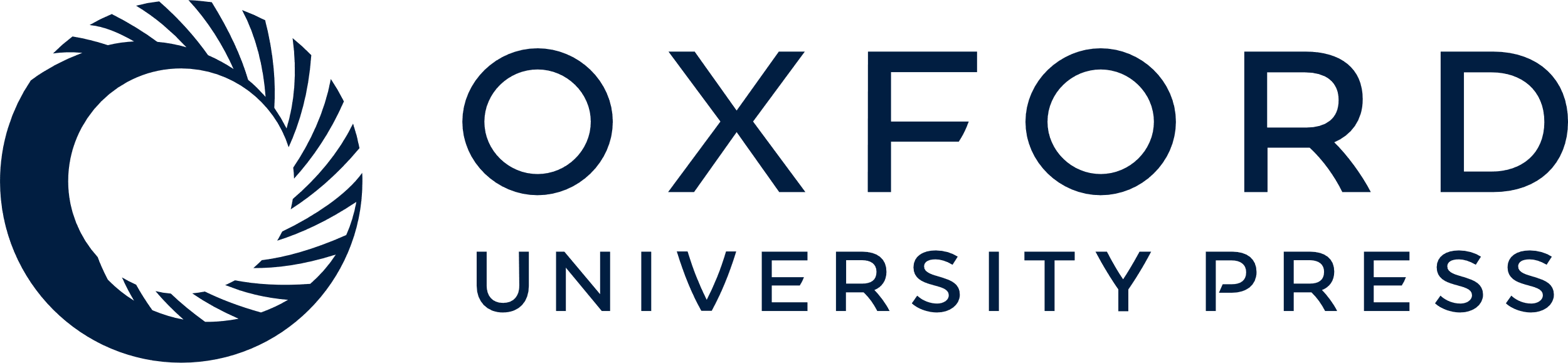 [Speaker Notes: Figure 2. Distribution of the patients according to time to surgery.


Unless provided in the caption above, the following copyright applies to the content of this slide: © The Author 2012. Published by Oxford University Press on behalf of The Gerontological Society of America. All rights reserved. For permissions, please e-mail: journals.permissions@oup.com.]